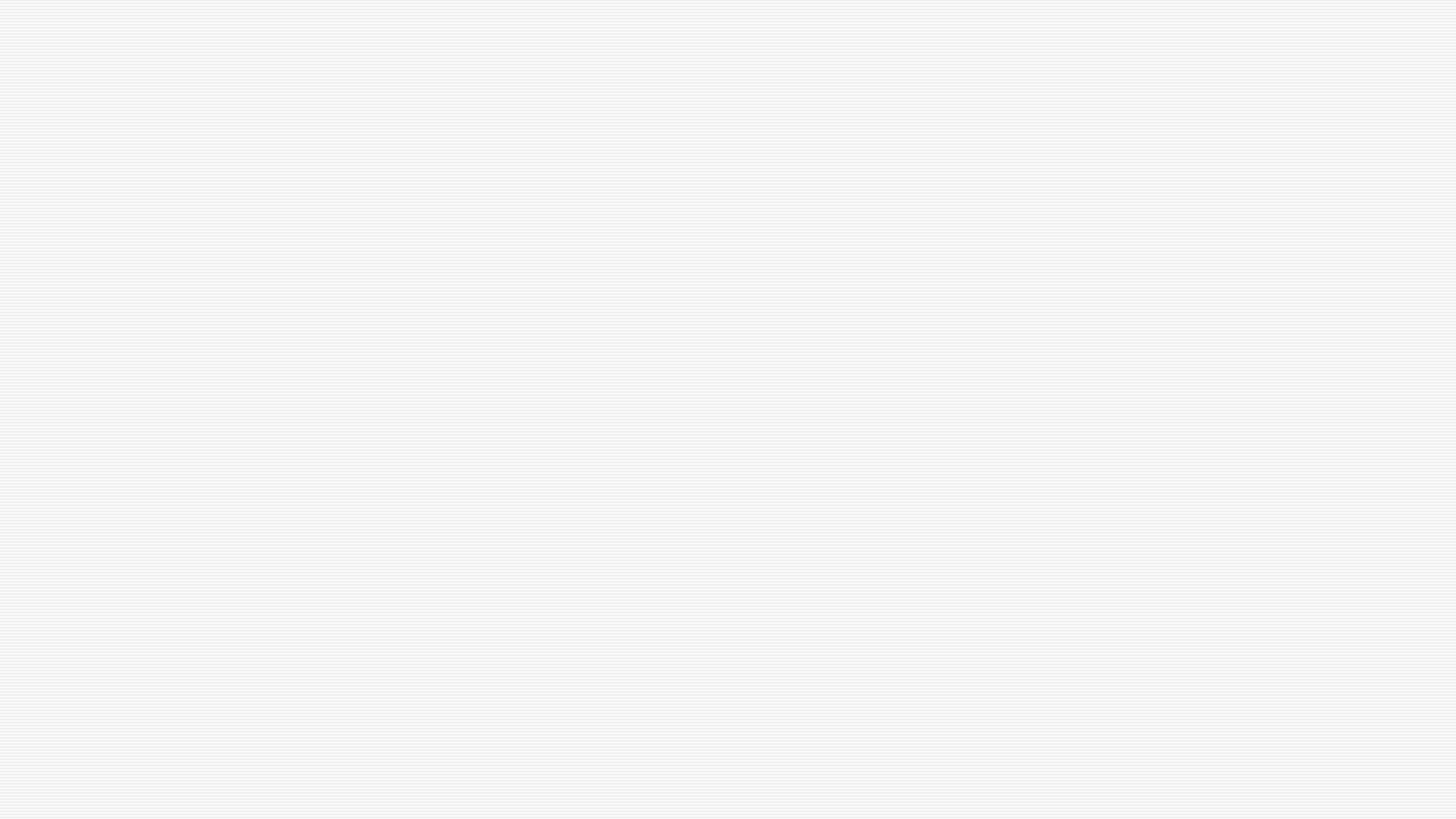 Projeto Pedagógico Turismo - 2019
Atualização Matriz Curricular
z
Porque a mudança?
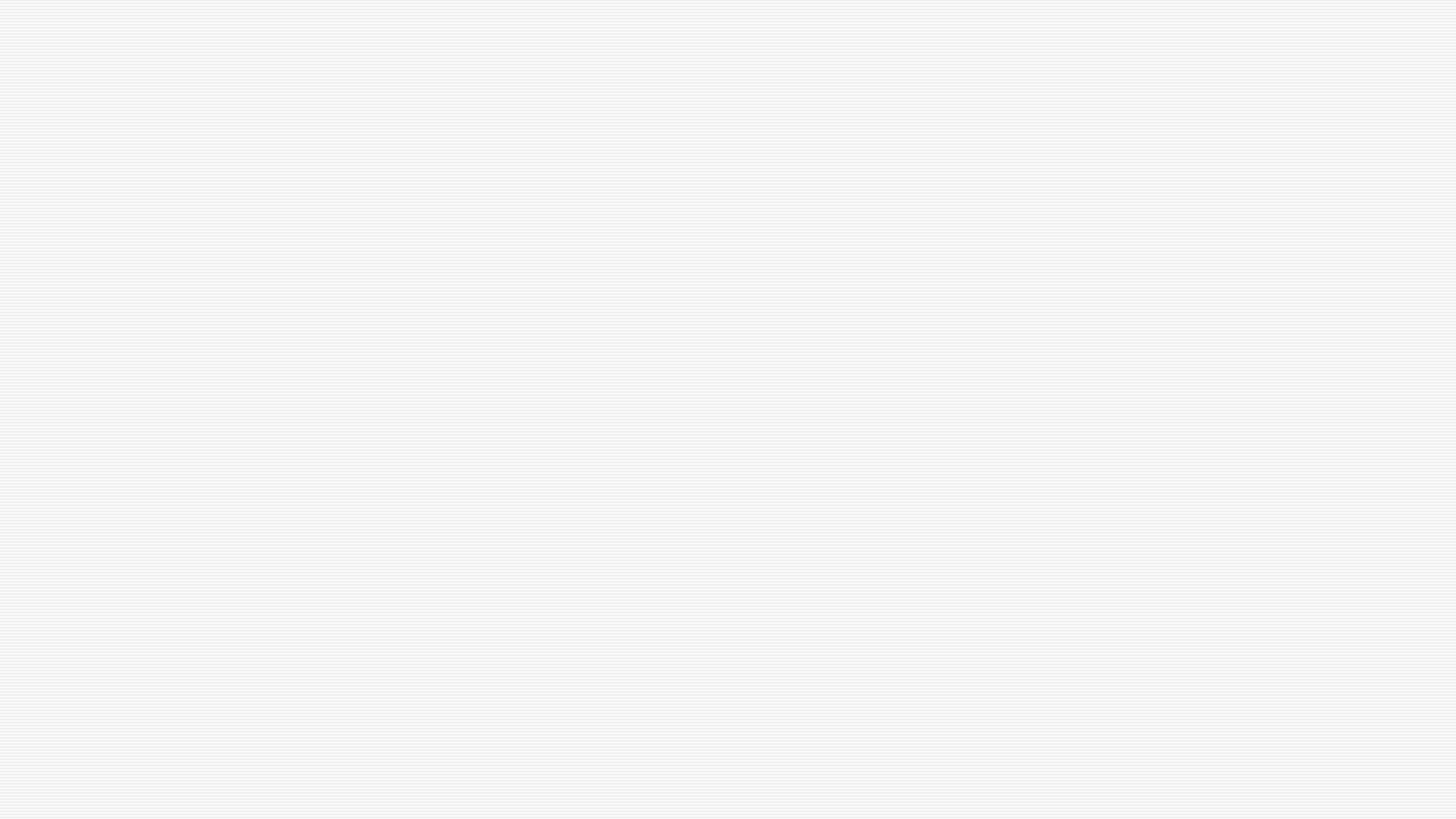 Os desafios de implementar
Ajustar a grade horária em função da nova estrutura
Necessidade de juntar turmas em alguns momentos
Solucionar a oferta de disciplinas que não foram oferecidas por falta de docente
Solucionar a oferta de disciplinas por novas situações de aposentadoria e contratação de docentes

MUITA CALMA NESSA HORA, VAMOS AJUSTANDO....
z
A oferta de novas disciplinas
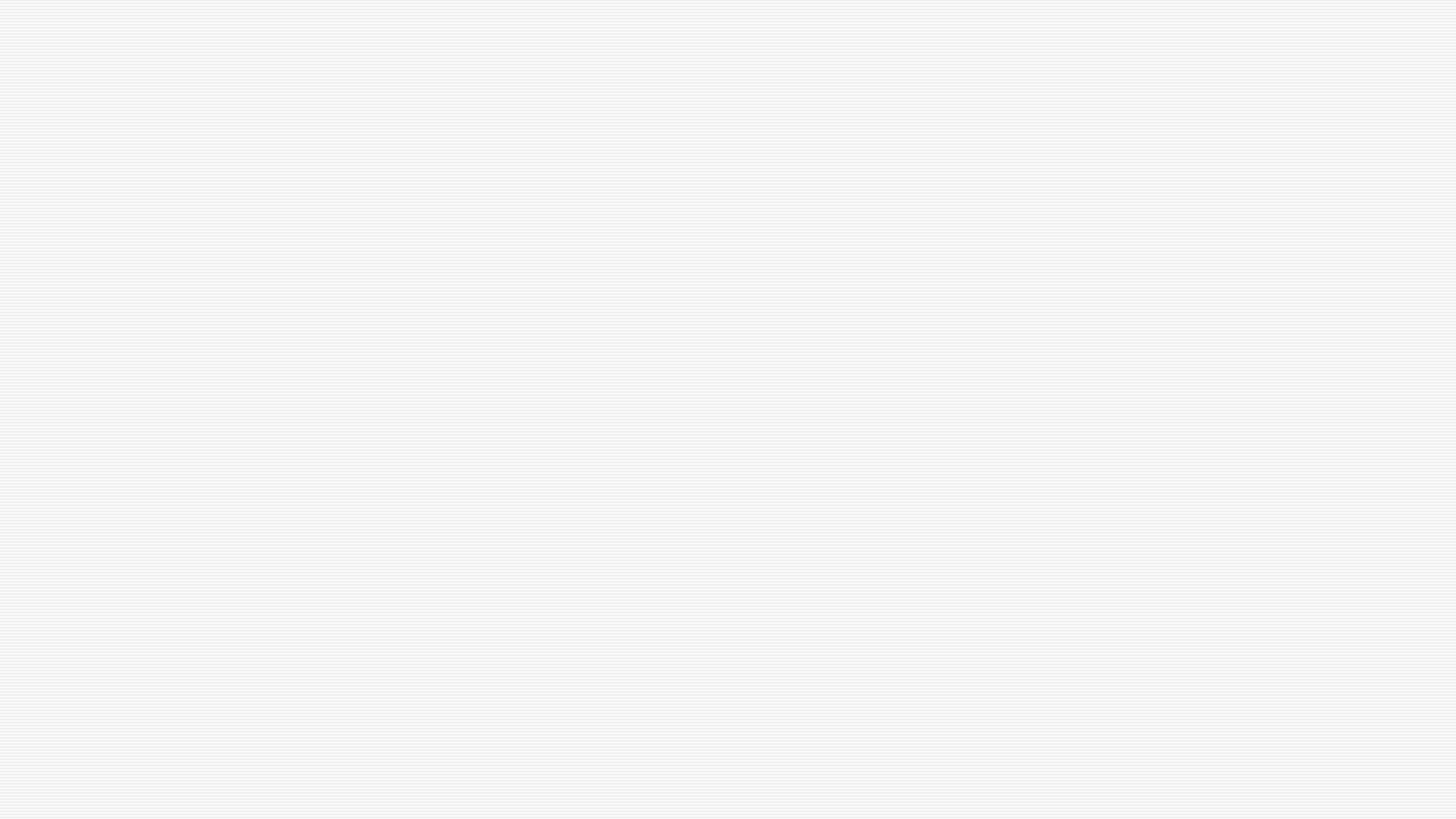